Scuola dell’infanzia i.c Petritolibambini di 4 anni
I concetti                topologici
Dentro-fuori 
Sopra-sotto
Vicino-lontano
Davanti-dietro
Alto-basso
Aperto-chiuso
Grande-piccolo
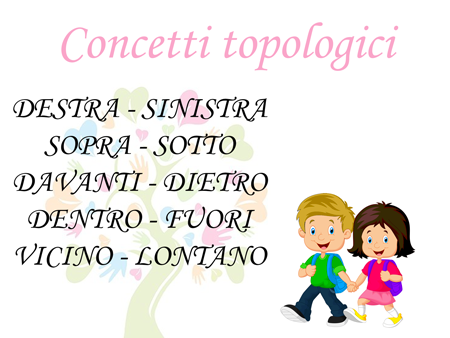 Per i genitori:
L'acquisizione dei concetti topologici è fondamentale per l'apprendimento poiché permettono la comprensione delle relazioni che intercorrono tra l'uomo e l'ambiente vissuto.L'orientamento spaziale implica la consapevolezza:- della posizione che ognuno occupa nello spazio- dei cambiamenti propri e degli altri elementi nello spazio.Nel processo di scrittura e lettura i riferimenti spaziali sono necessari per :- collocare le lettere nella giusta direzione- leggere le lettere secondo la direzionalità sinistra-destra che è propria del nostro codice linguistico.Senza tali acquisizioni si ingenerano confusioni che inficiano l'apprendimento dell'alfabetizzazione.
La storia di Tina la Tartarughina
Raccontiamo la storia e facciamo lavorare i bambini
Per scaricare le schede della storia vedere sito: Maestra linda
 La storia di Tina
Si possono effettuare insieme ai bambini altre attività in forma ludica ad es : giocare al robot telecomandato Vai vicino al televisore, mettiti sotto la sedia, posa la mano sopra al tavolo e così via
Si possono scaricare altre schede sui concetti topologici e dare al bambino una consegna ben precisa tipo: colora il gatto che sta dentro al cesto
 il concetto di destra e sinistra invece lo lasciamo da parte lo riprenderemo il prossimo anno. 
Si possono trovare canzoncine sui concetti topologici 
Sceglierne una e cantarla insieme
https://www.youtube.com/watch?v=_IK9uy6kuwM&vl=it
(Su e giù canzoncina per lavarsi i denti)
https://www.youtube.com/watch?v=HAmvIPhRJuQ
 (questo è un video carino sui concetti topologici)
https://www.youtube.com/watch?v=djf2j90sQmM
Questo è un cartone il  mondo di Bo sotto-sopra
 Un bacio virtuale a tutti i bimbi grazie la maestra Laura
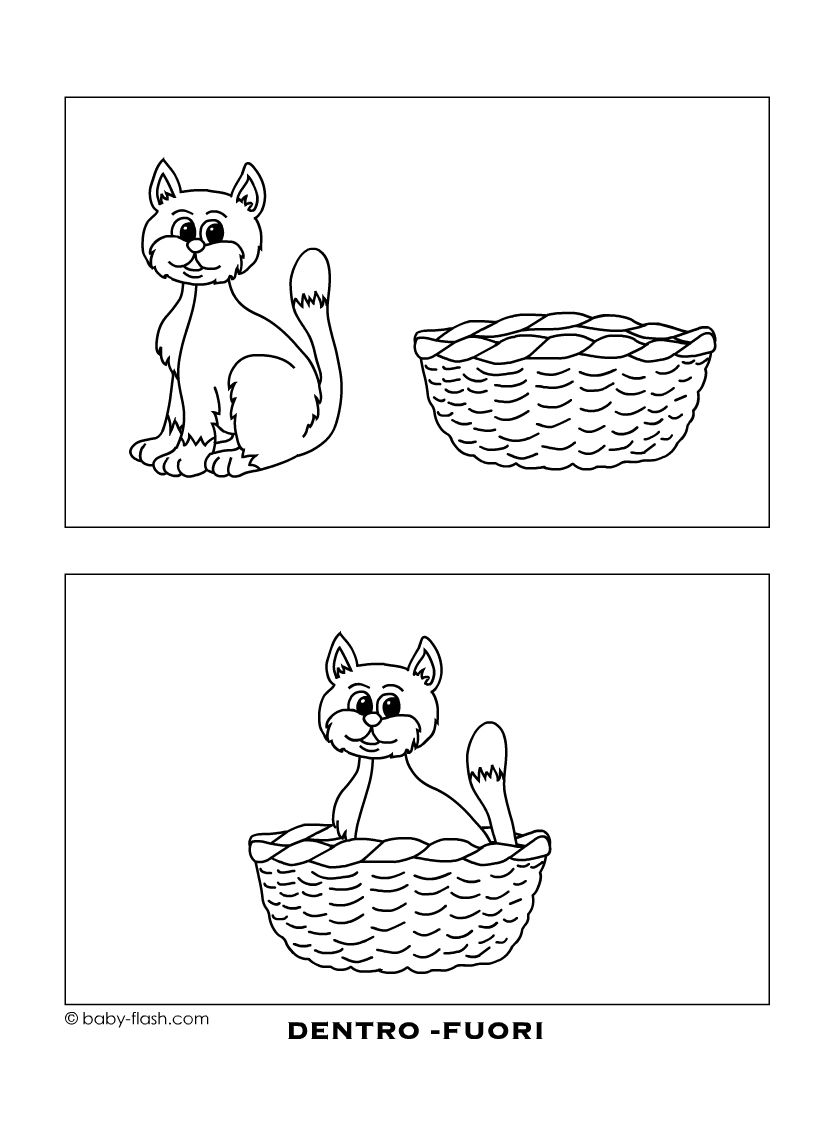